Romans 8:1-11
A CD of this message will be available (free of charge) immediately following today’s Bible study.

This message will be available via podcast later this week at calvaryokc.com
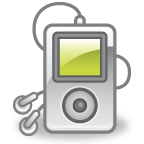 Romans 8:1-11
Non-denominational guide to
Worship Signals
Rookie
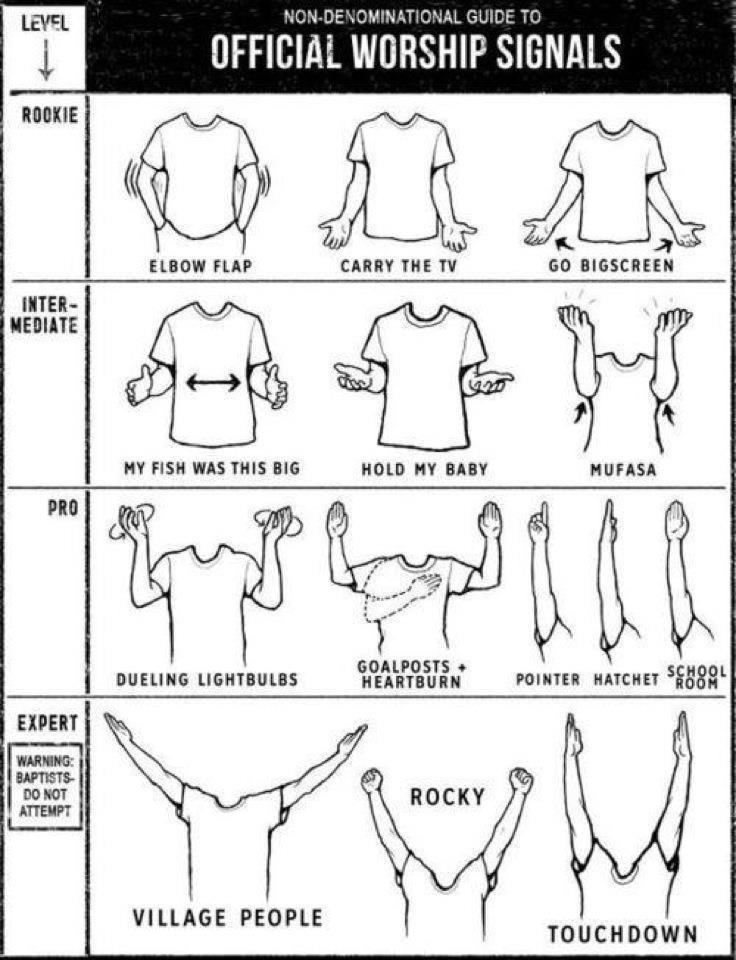 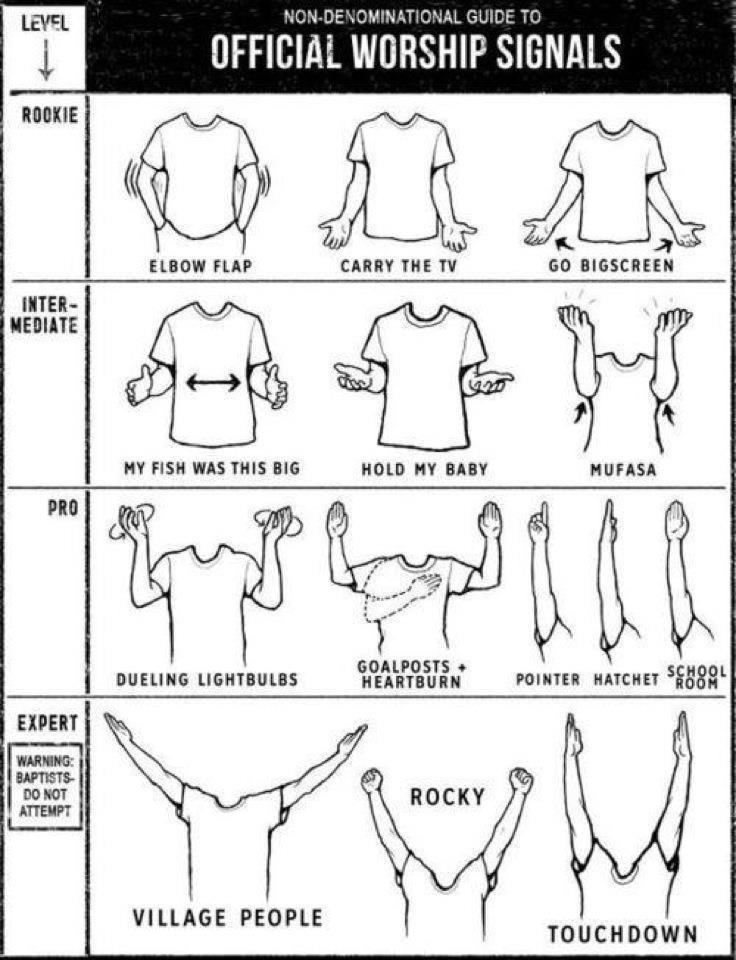 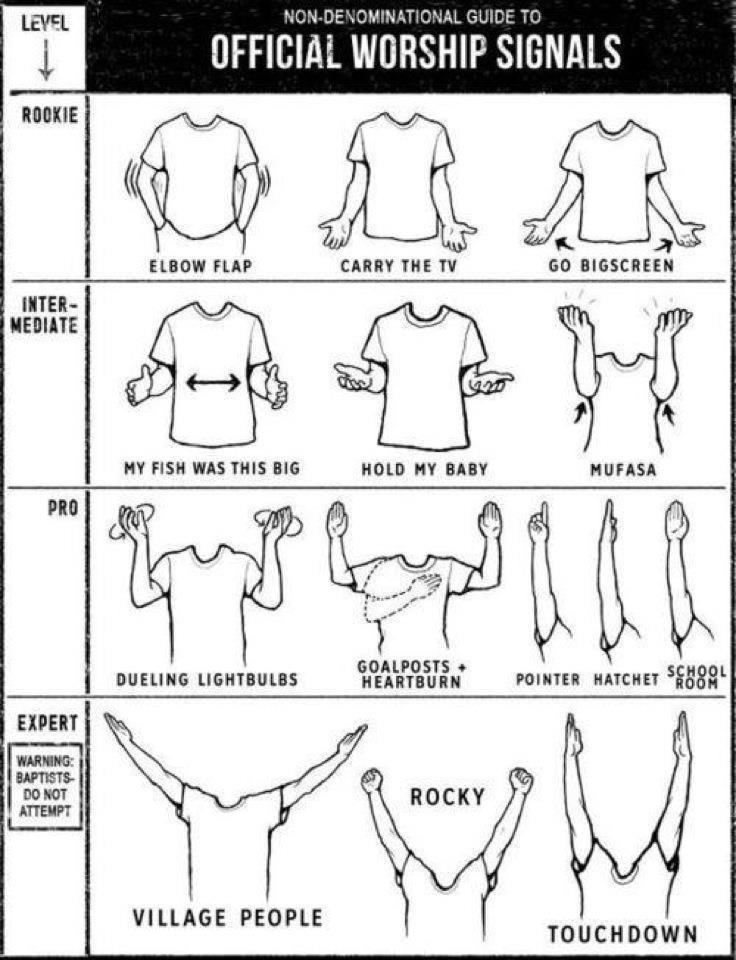 Romans 8:1-11
Non-denominational guide to
Worship Signals
Intermediate
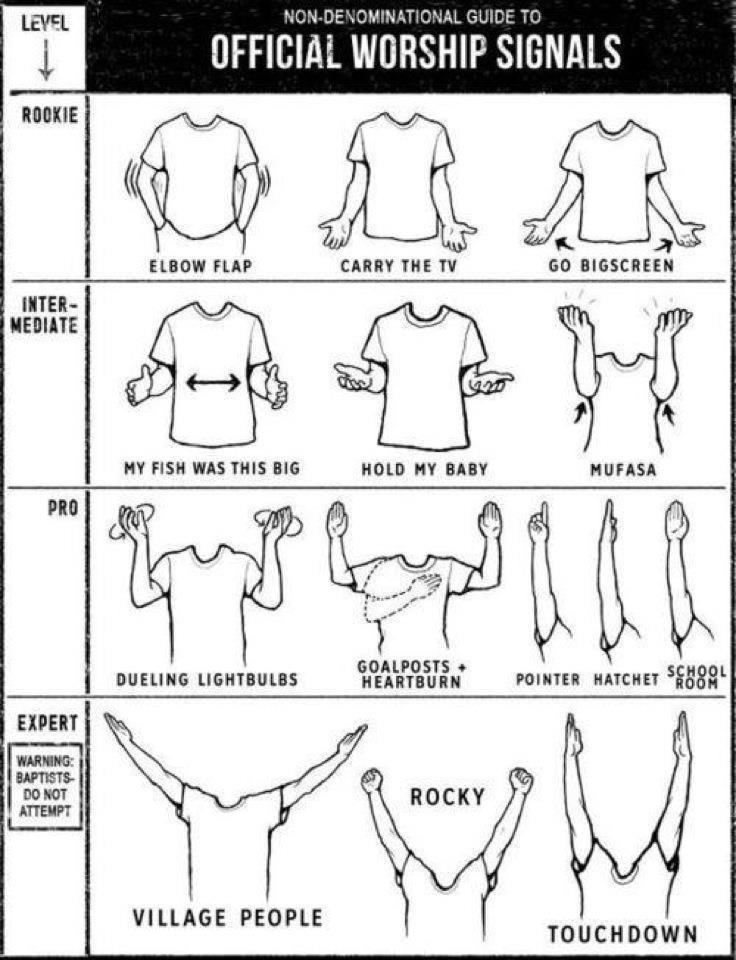 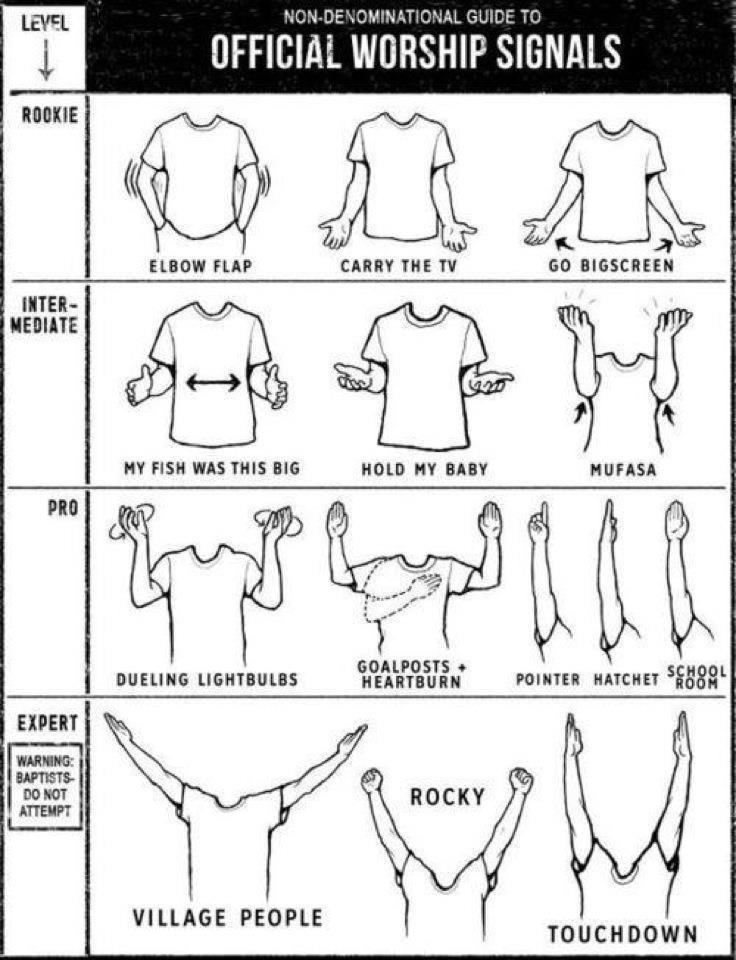 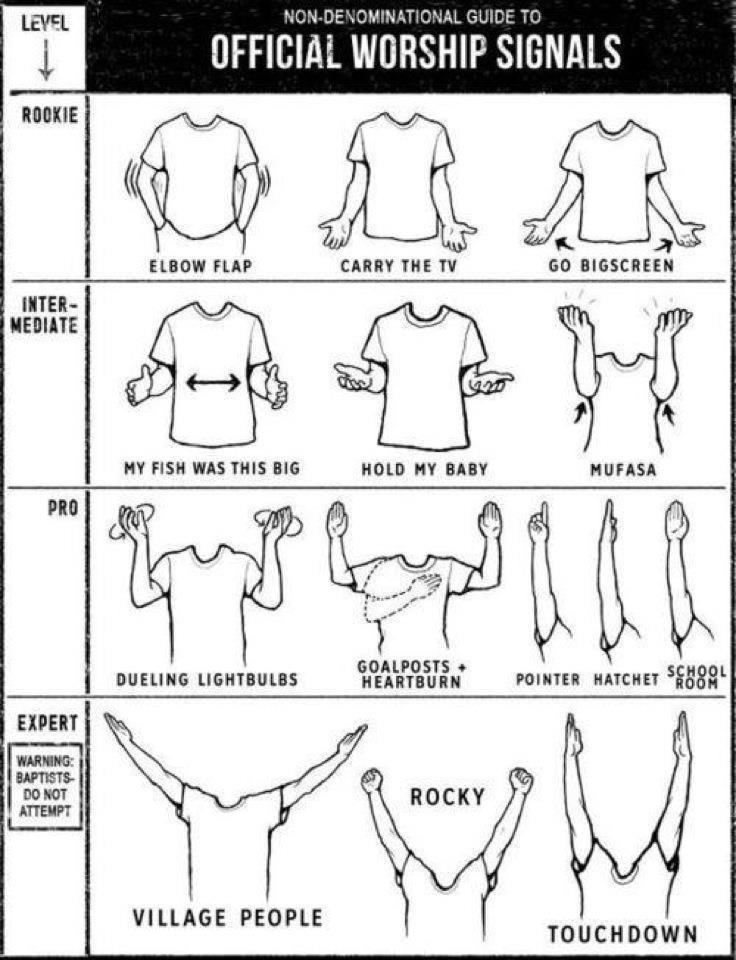 Romans 8:1-11
Non-denominational guide to
Worship Signals
Pro
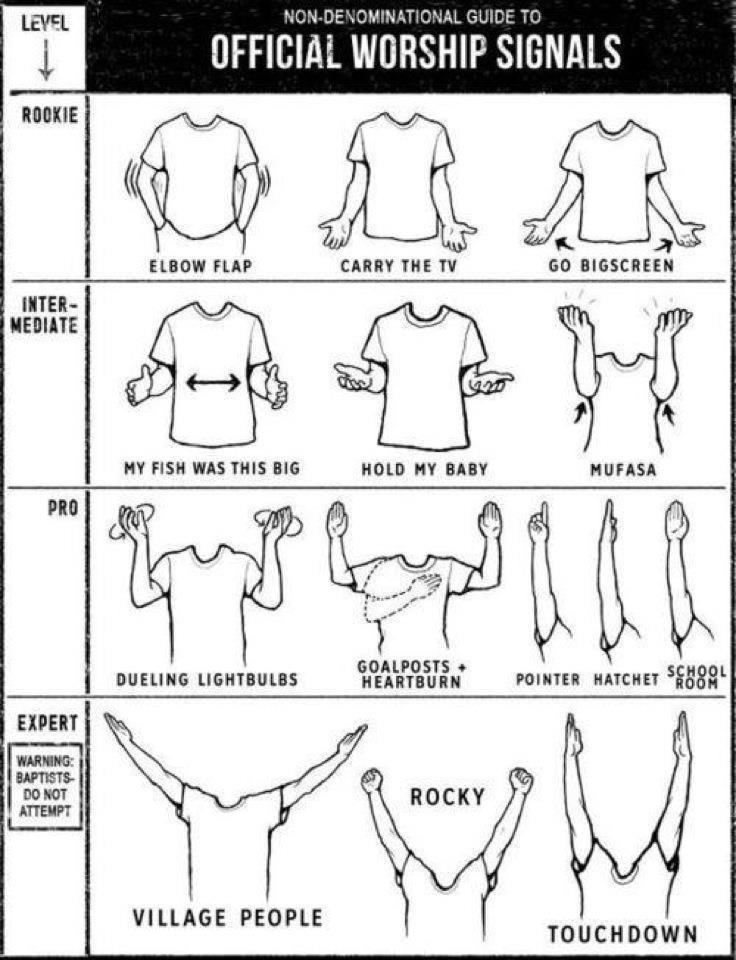 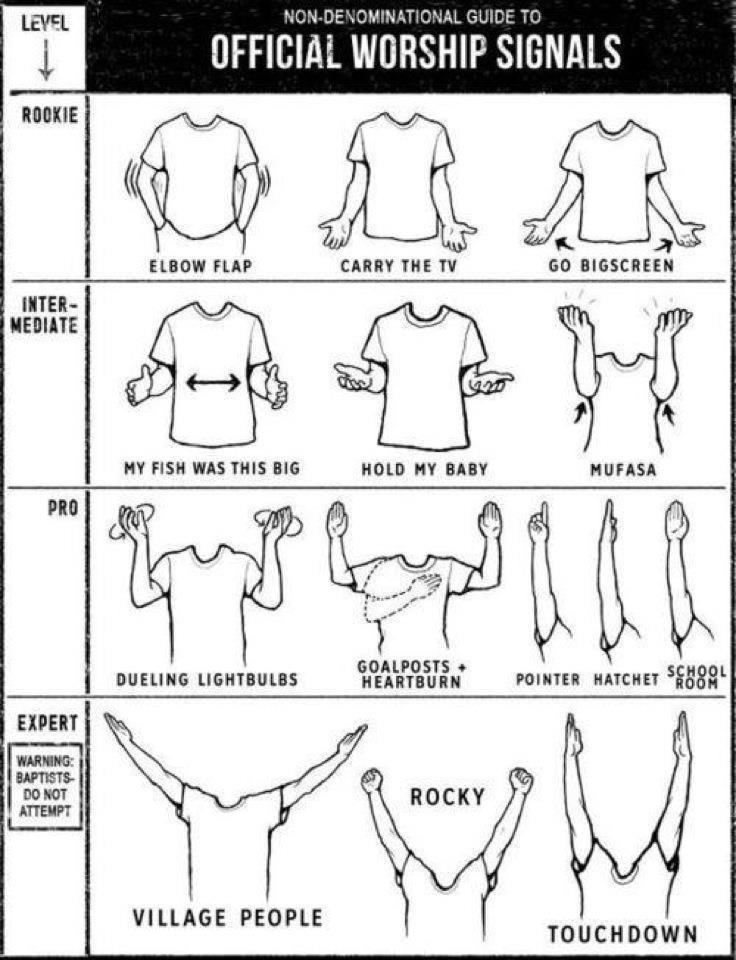 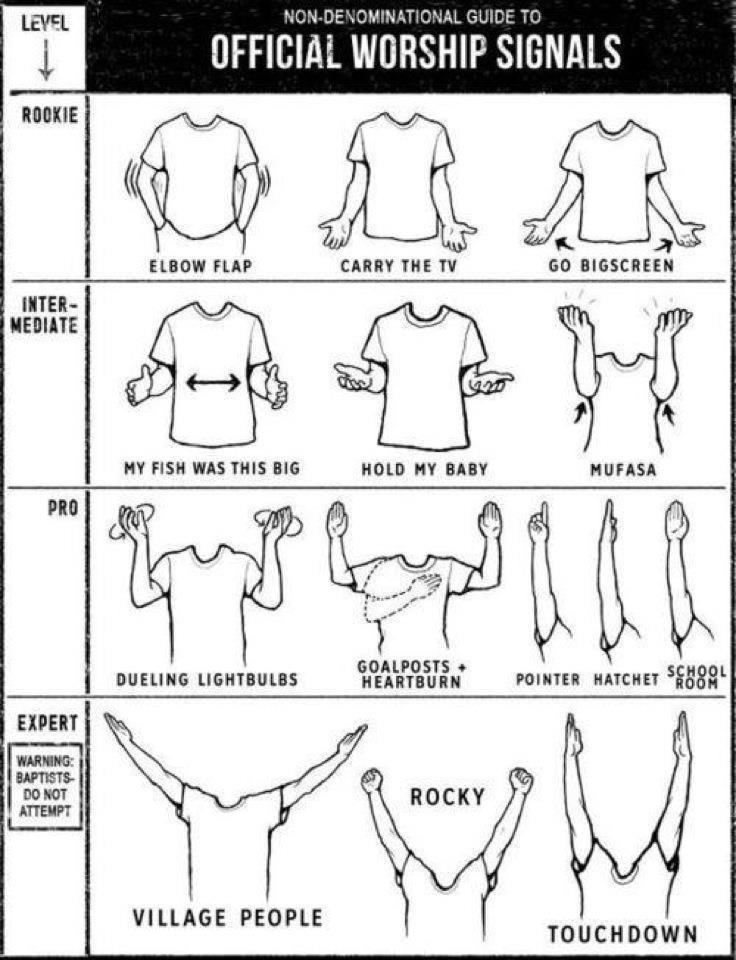 Romans 8:1-11
Non-denominational guide to
Worship Signals
Expert
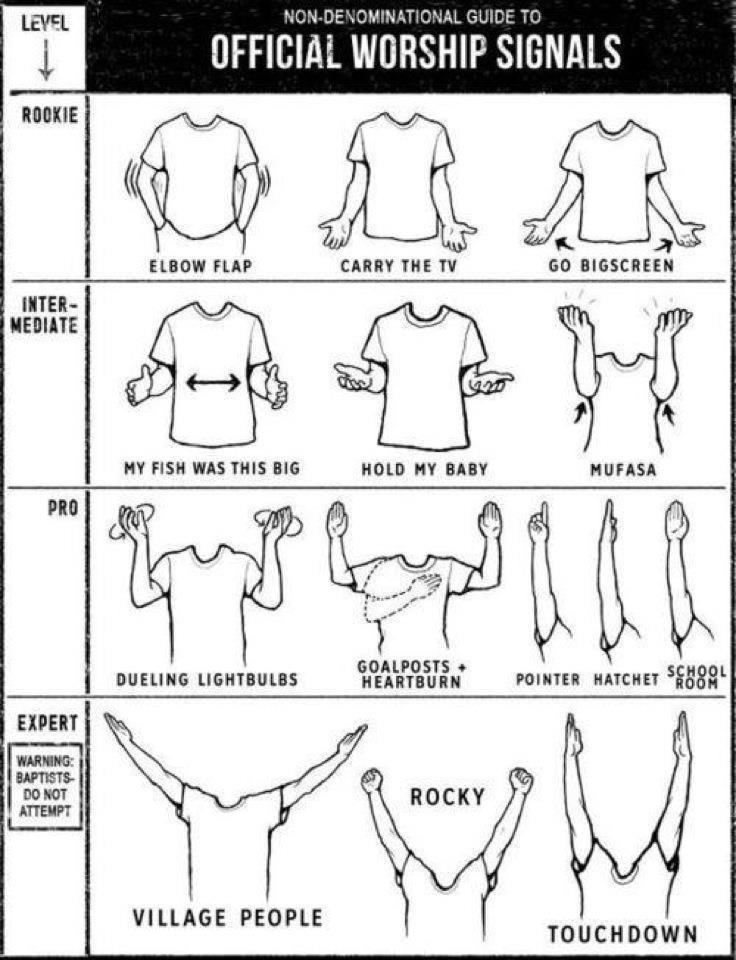 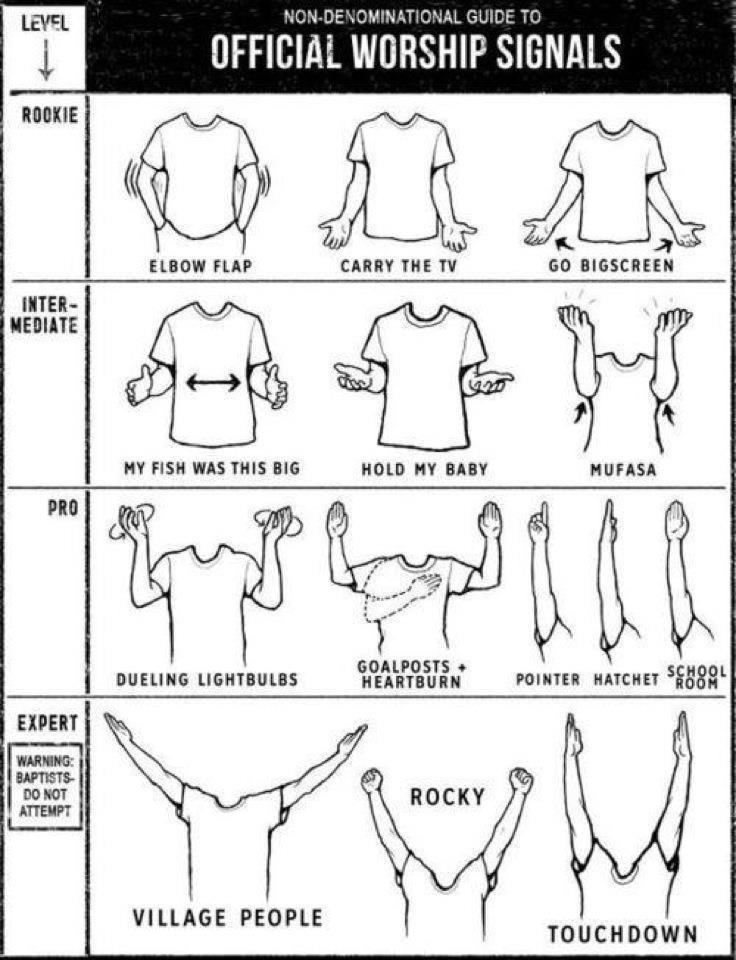 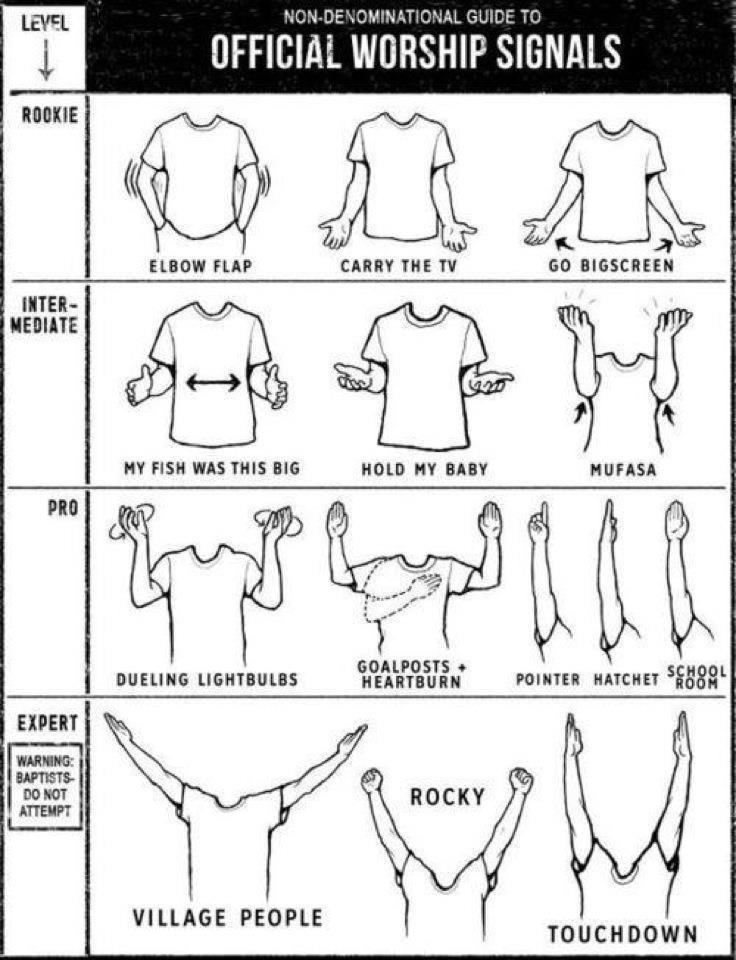 Baptists - do not attempt
Warning:
Romans 8:1-11
Romans 8:1-11
Romans is the Crown of New Testament
Chapter 8 is the most brilliant jewel in the crown
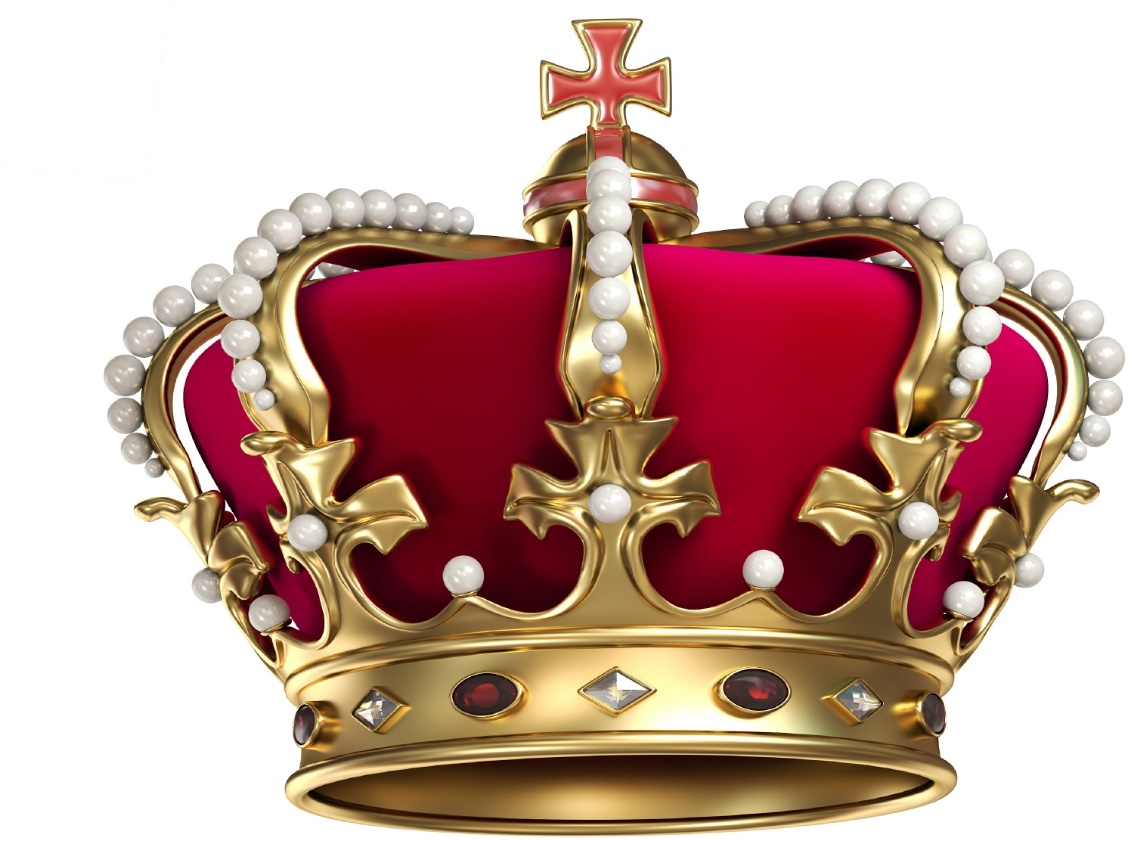 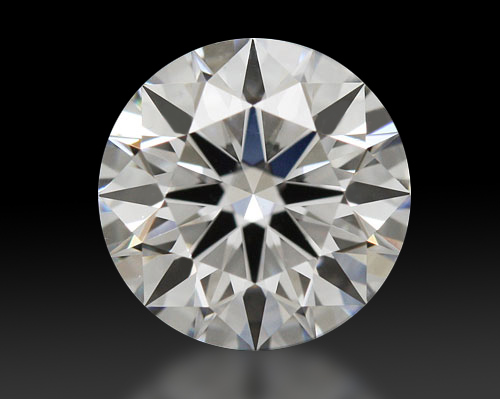 Verse 1 is the most brilliant facet in the jewel
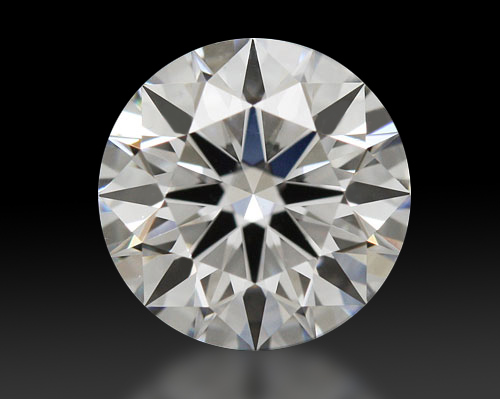 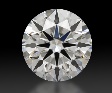 Romans 8:1-11
Romans 8:1-11
Heb. 2:14-18 ~ 14 Inasmuch then as the children have partaken of flesh and blood, He Himself likewise shared in the same, that through death He might destroy him who had the power of death, that is, the devil, 15 and release those who through fear of death were all their lifetime subject to bondage. 16 For indeed He does not give aid to angels, but He does give aid to the seed of Abraham. 17 Therefore, in all things He had
to be made like His brethren, that
He might be a merciful and faithful High Priest in things pertaining to God, to make propitiation for the sins of the people. 18 For in that He Himself has suffered, being tempted, He is able to aid those who are tempted.
Romans 8:1-11
Romans 8:1-11
Matthew Poole ~ "The law is weak to us, because we are weak to it: the sun cannot give light to blind eye, not from any impotency in itself, but merely from the incapacity of the subject it shines upon."
Romans 8:1-11
William Newell ~ "To hope to do better is to fail to see yourself in Christ only."
"To be disappointed in yourself means you believed in yourself."
"To be discouraged is unbelief."
"The lack of divine blessing comes from unbelief, not lack of devotion."
Flesh ~ sarx – NIV, sinful nature
Romans 8:1-11
Romans 8:1-11
Walk ~ peripateō
peri ~ around
pateō ~ to tread
To walk around
Present participle
Romans 8:1-11
According to the flesh ~ humanly speaking, the way of humans
According to the Spirit ~ spiritually speaking, the way of the Spirit
Romans 8:1-11
C. H. Spurgeon ~ "Observe carefully that the flesh is there: he does not walk after it, but it is there. It is there, striving and warring, vexing and grieving, and it will be there till he is taken up into heaven. It is there as an alien and detested force, and not there so as to have dominion over him. He does not walk after it, nor practically obey it. He does not accept it as his guide, nor allow it to drive him into rebellion."
Romans 8:1-11
Romans 8:1-11
Heb. 11:6 ~ But without faith it is impossible to please Him, for he who comes to God must believe that He is, and that He is a rewarder of those who diligently seek Him.
Romans 8:1-11
Romans 8:1-11
Dwells ~ oikeō – verb from of oikos (literally is housing or homing)
A. W. Tozer ~ "Though we have the Holy Spirit, does the Holy have us?"
Romans 8:1-11